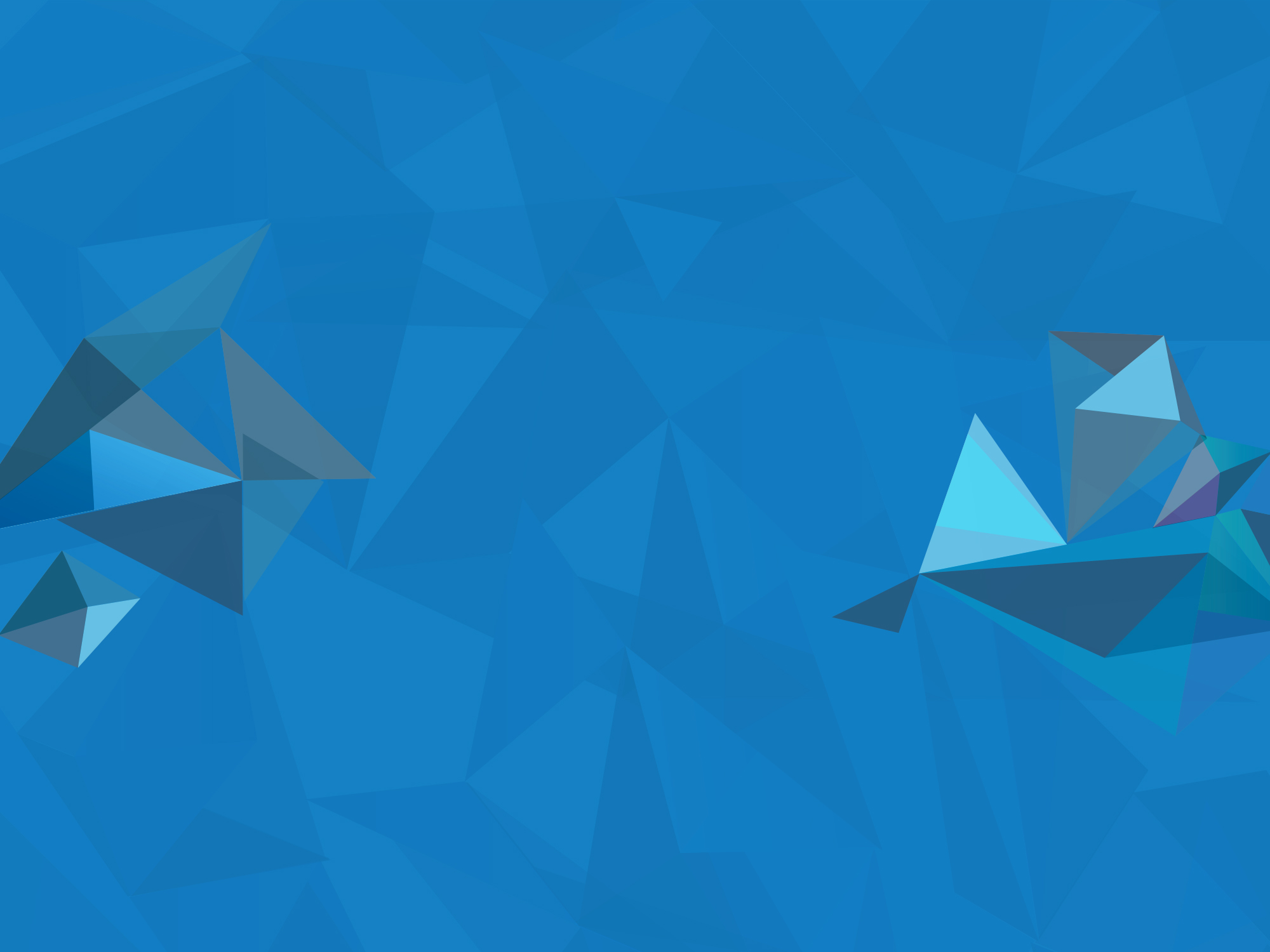 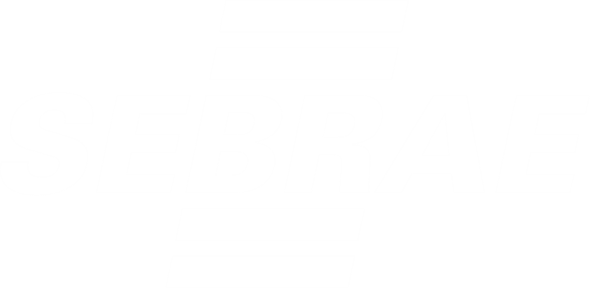 Redesim
Empresa Fácil no PR

20 de fevereiro de 2017
Implantação nos municípios
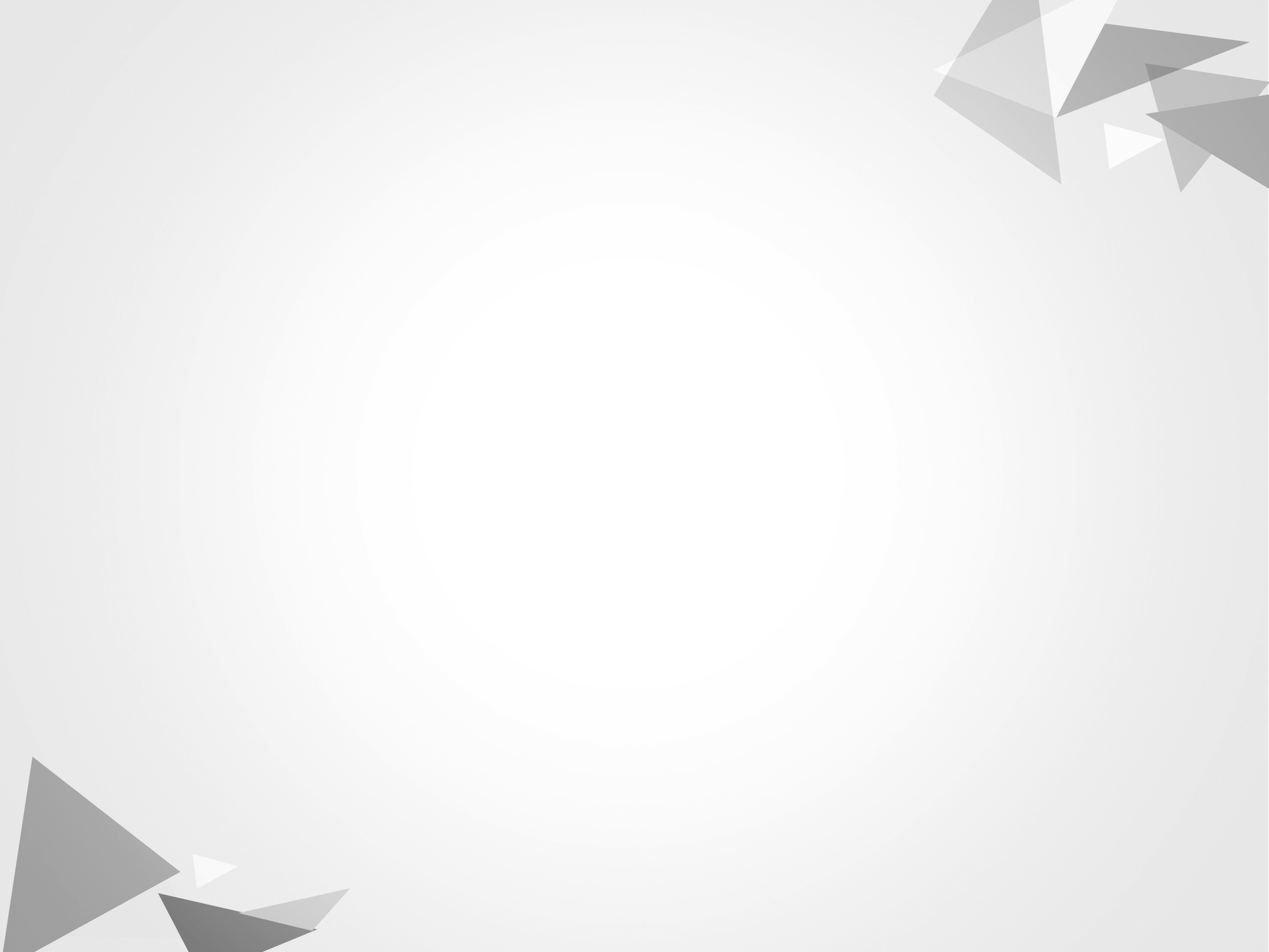 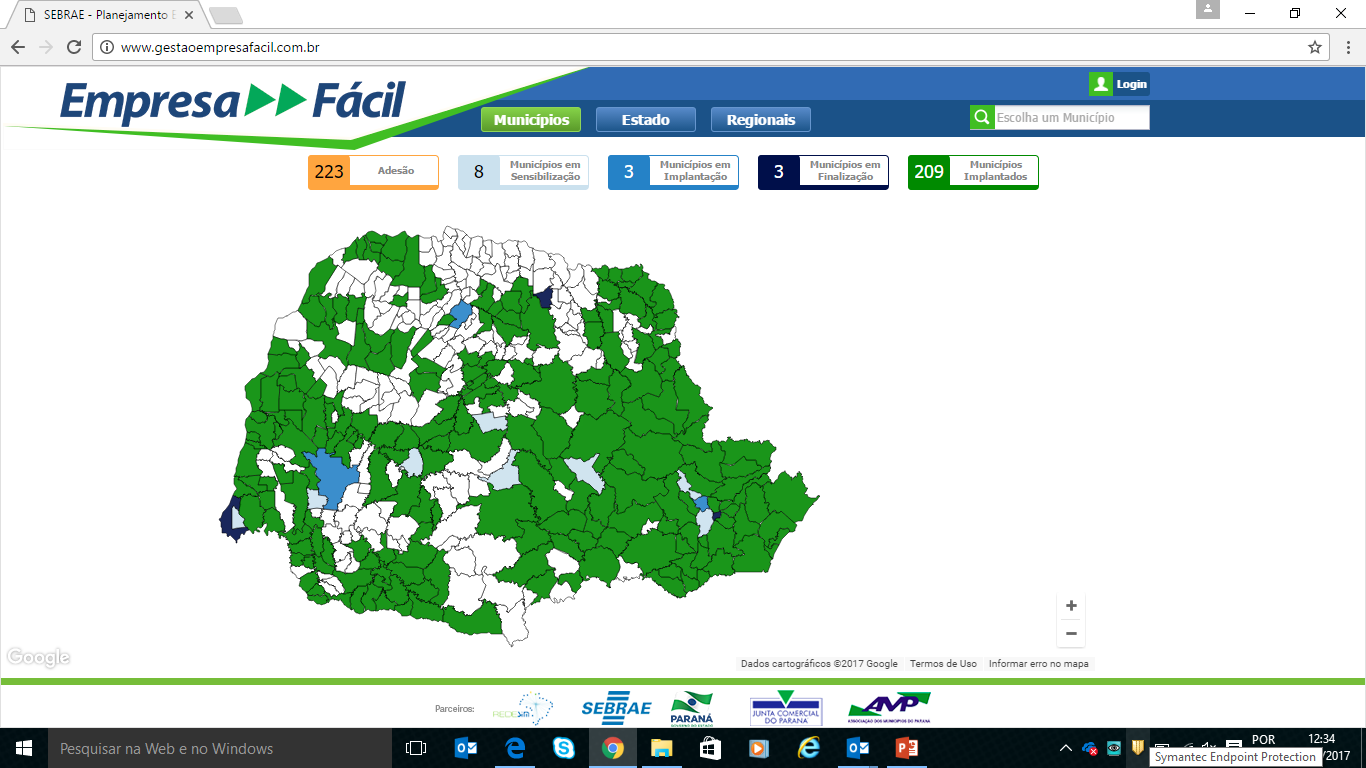 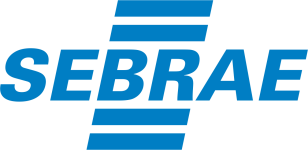 Fonte: www.gestaoempresafacil.com.br
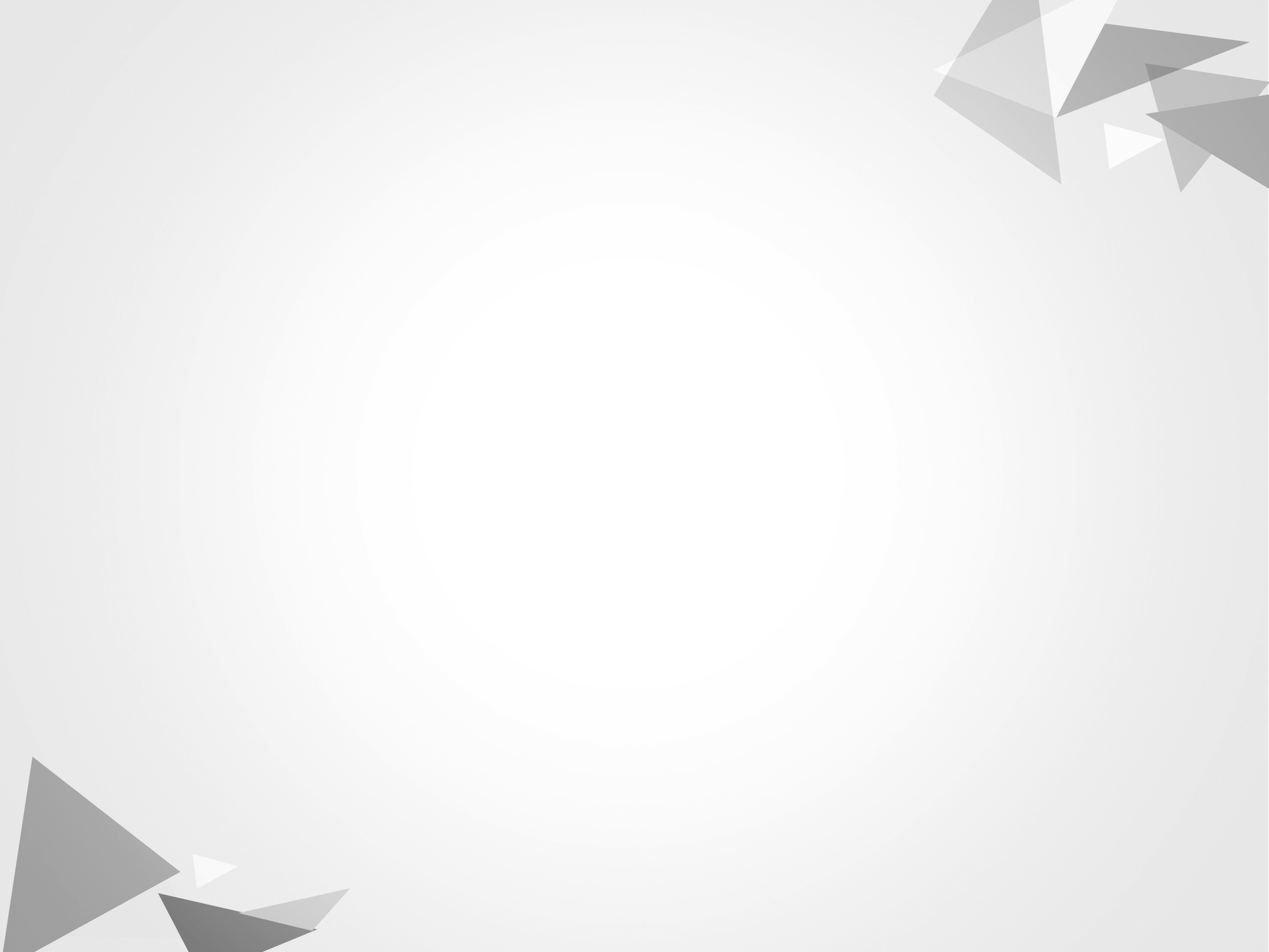 Resultados
222 municípios articulados.
215 municípios preparados.
209 habilitados/integrados com a JUCEPAR 
Não ampliação de municípios atendidos em 2016
Tempo de abertura de empresas em no máximo 5 dias nos municípios integrados.*
Tempo de abertura de empresas na Junta Comercial em até 1h.
Todos os processos na Junta estão atualizados.
Órgãos Estaduais em processo de integração
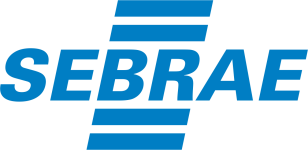 * Considerando que os empresários/contadores atendem o envio normal de informações.
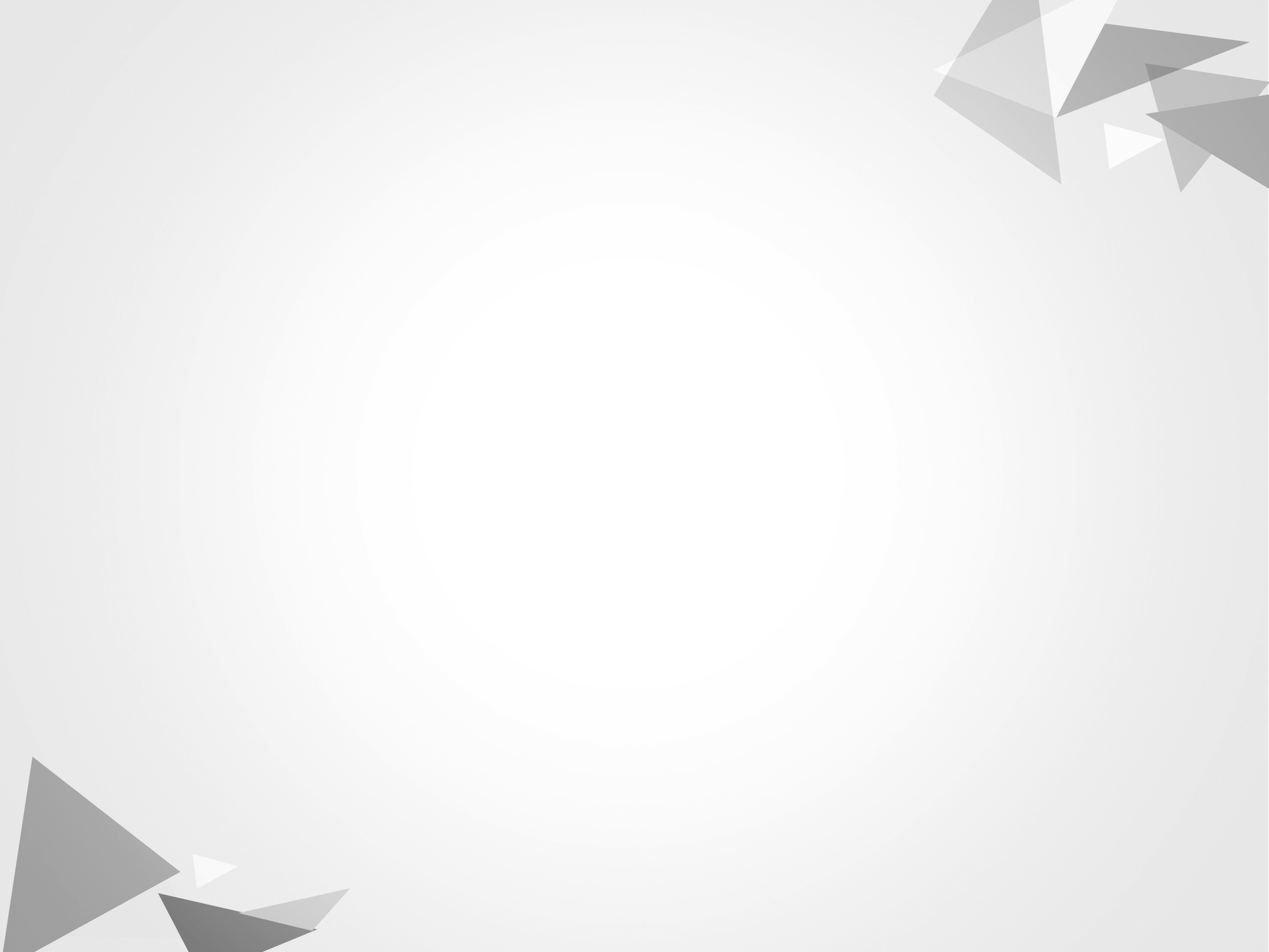 MUITO OBRIGADO!
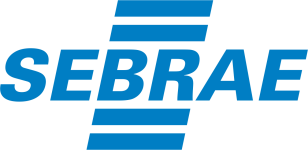